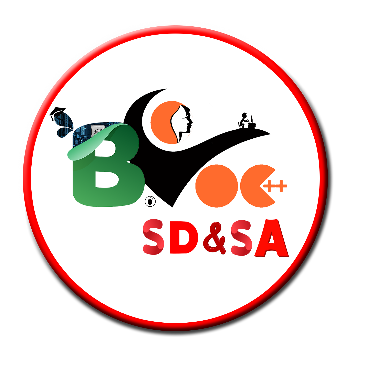 JAVA-OOPS CONCEPT
PROF. S. LAKSHMANAN,
DEPT. OF B. VOC. (SD & SA),
ST. JOSEPH'S COLLEGE.
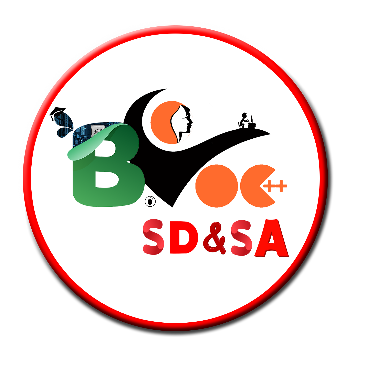 OOPS CONCEPT:
OOP is defined as an approach that provides a  way of modulating programs.
By creating partitioned memory area for both data & method that can be used as templates for creating copies of such modules on demand.

Class
Object
Data Encapsulation
Data Abstraction
Inheritance 
Polymorphism
 Dynamic binding
Message passing
1. Object             - Instance of Class2. Class               - Blue print of Object 3. Encapsulation    - Protecting our Data4. Polymorphism   - Different behaviors at different instances5. Abstraction        - Hiding our irrelevant Data6. Inheritance        - One property of object is acquiring to    		another property of object
Class
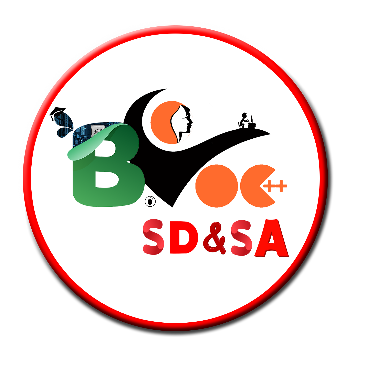 Class is a user defined data type.
It is a collection of object.
A group of object same behaviors.
Collection  Member Variable and Member method
Syntax:
class <class name>
{
Member Variable //Physical Propriety of characteristic     (int  sno;)

Member Method  //Behavior  of characteristic              (void get())
}
Example:
             building , chair
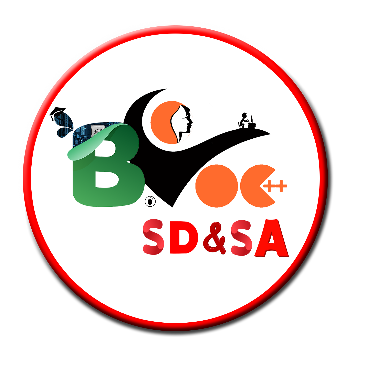 Object
Object are basic real time entity in an object oriented.
Object is anything that really exist the world.
It is a instance of classes.
Also take up space in the memory
Object interact  by sending message
Syntax:
classname <objectname>=new constructorname();


Example:
                wood , blueprint, place person, bank a/c
Example Program for Class ad object
 import java.lang.*;
import java.io.*;
class student
{
	String name;
	int roll_no;
	int sub1,sub2;
	int total;
	float per;

	void getdata() throws IOException
	{
BufferedReader br = new BufferedReader(new InputStreamReader(System.in));
System.out.println ("Enter Name of Student");
name = br.readLine();
System.out.println ("Enter Roll No. of Student");
roll_no = Integer.parseInt(br.readLine());
System.out.println ("Enter marks out of 100 of 1st subject");
sub1 = Integer.parseInt(br.readLine());
System.out.println ("Enter marks out of 100 of 2nd subject");
sub2 = Integer.parseInt(br.readLine());
	}
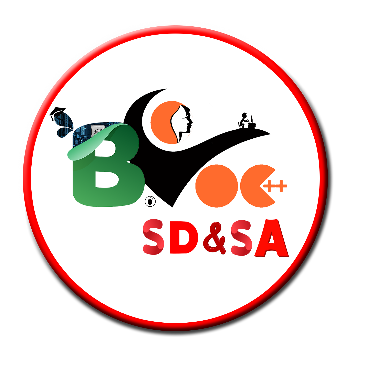 void calculate()
{
total=sub1+sub2;
per=(total*100)/200;
}
void show()
{
System.out.println ("Roll No. = "+roll_no);
System.out.println ("Name = "+name);
System.out.println ("Marks of 1st Subject = "+sub1);
System.out.println ("Marks of 2nd Subject = "+sub2);
System.out.println ("Total Marks = "+total);
System.out.println ("Percentage = "+per+"%");
}
}

class q2student
{
	public static void main(String args[]) throws IOException
	{
		student s=new student();
		s.getdata();
		s.calculate();
		s.show();
	}
}
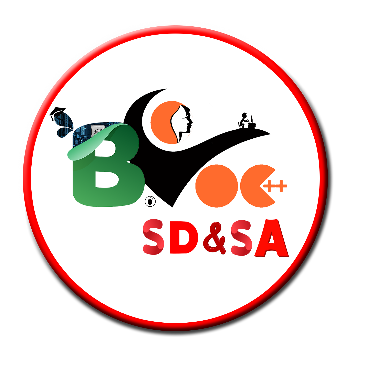 Data Encapsulation
The essential details of an object are to be hidden from the user.
An access is to be provide only to the essential details of an object.
Encapsulation is also called information hiding.
Wrapping up of data and method into a single unit(called class) is know as encapsulation
Feature of encapsulation
Data is not accessed by external function
It provides path between data and program this insulation of data from direct access by the program is called data hiding or information hiding
Bind together code & data it manipulates
Private: Access only with in a class, data member marked private
Public: Methods usually marked public, private variable through the public methods.

EXAMPLE :    ATM (Any Time Money)
Example Program for Encapsulation
import java.util.*;
public class encapTest
{
private String Name;
Private int age;
public void accept()
{
Scanner sr=new Scanner(System.in);
System.out.println("Enter the Employee Name and Age"):
Name=sr.next();
age=sr.nextInt();
}
public void display()
{
System.out.println("Employee Details");
System.out.println("Employee Name="+Name);
System.out.println("Employee age="+age);
}
}
class mainclass
{
public static void main(String argds[])
{
encapTest t=new encapTest();
t.accept();
t.display();
}
}
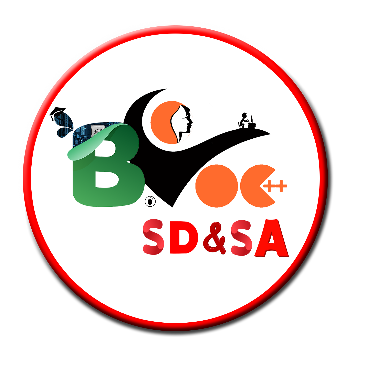 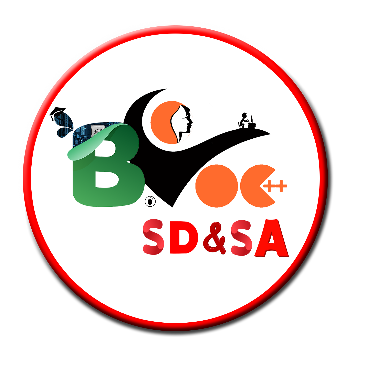 Data Abstraction
Abstraction refers to the essential details of an object that clearly demarcates it from other object.
The concept of abstraction is implemented in object oriented programming by creating class.
Abstraction makes only the relevant details of an object visible.
The  classes use  the concept of data abstraction they are known as abstract data type(ADT).
Example:
The  owner of a car should known how to a drive, he should know  how to use the accelerator pedal to increase or decrease the speed of  the car.
And break pedal to stop the car.
He need not know about other inner component of car, which makes the car to move and stop
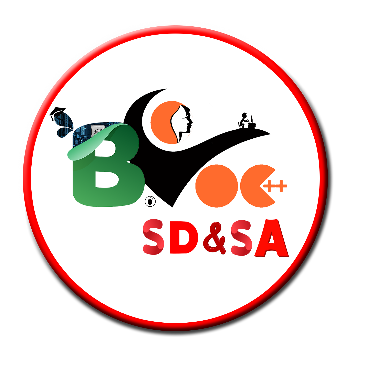 Abstract Classes
The abstract classes and abstract methods are declared by using the abstract keyword.
 cannot create object of an abstract class.

Even if one method in a class is abstract, that class itself should be declared as an abstract class.
It is mandatory to override abstract method in the derived class.
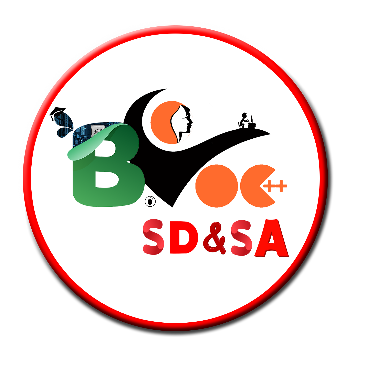 A Method without a definition is known as an abstract method
Example:
         
      public abstract void My Method(parameter list);
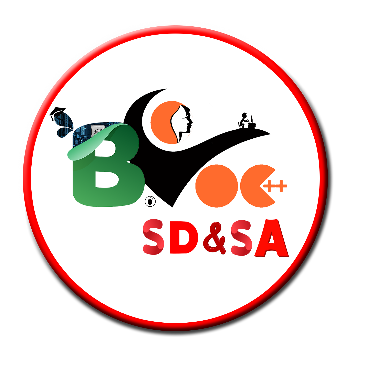 Example Program for Abstract class and Method
import java.lang.*;
import java.io.*;

abstract class temp
{ 
public int a,b,c;
	
public void add() throws IOException 
{
BufferedReader br = new BufferedReader(new InputStreamReader(System.in));	
System.out.println ("Enter a,b value");
a = Integer.parseInt(br.readLine());
b = Integer.parseInt(br.readLine());
System.out.println ("a+b="+(a+b));
}
abstract public int mul(int x,int y) throws IOException ;
}
class der extends temp
{	
public int mul(int x,int y) throws IOException 
{
int x1=x*y;
return x1;
        }	}
class eabs
{
public static void main(String args[]) throws IOException 
	{ 
int x,y;
der d=new der();
d.add();
BufferedReader br = new BufferedReader(new InputStreamReader(System.in));
System.out.println ("Enter x,y value");
x= Integer.parseInt(br.readLine());
y = Integer.parseInt(br.readLine());
System.out.println ("x*y="+ d.mul(x,y));


		
	}
}
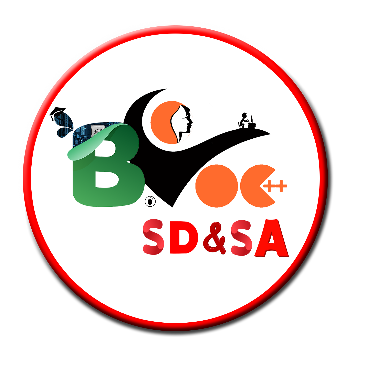 Inheritance
Creating a new class from existing class is called as inheritance. 
It is avoid scalable in code.
Enable easy maintained of code.
Process of creating a new class by adding some feature to an exiting class.
Main advantage of inheritance is reusability of the code.
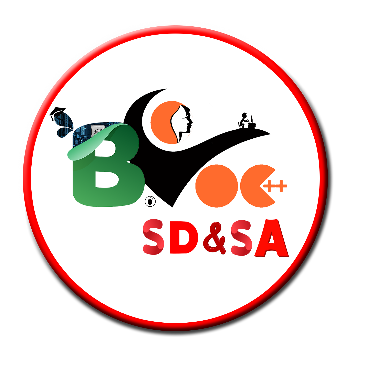 Types of Inheritance
Single Inheritance 
Multiple Inheritance
Multi Level Inheritance 
Hierarchical Inheritance 
Hybrid Inheritance
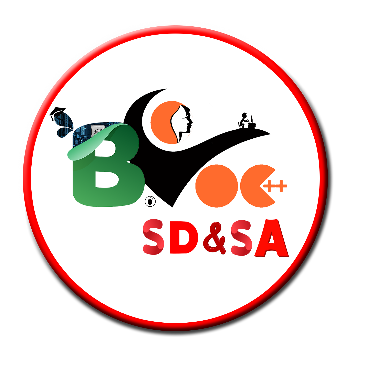 Single Inheritance
a single derived class is created from a single base class then the inheritance is called as single inheritance. 
Syntax of Inheritance
class ParentClass
{ ...parent class code } 
class ChildClass extends ParentClass
{ ...child class code }

Special Character " extends " in Inheritance
Inheritance uses special character called " extends " to make a relationship between parent and child  class
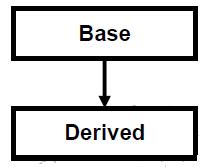 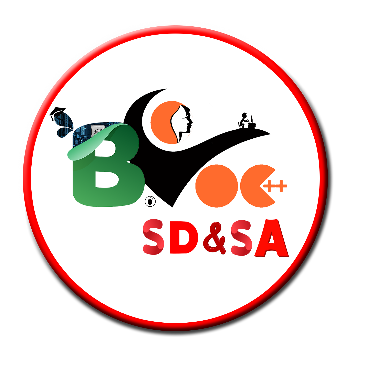 Multiple Inheritance
a derived class is created from more than one base class then that inheritance is called as multiple inheritance. But multiple inheritance is not supported by .net using classes and can be done using interfaces.
Syntax for  multiple inheritance
class Parent{body}class parent2{ body}class child : parent,parent2
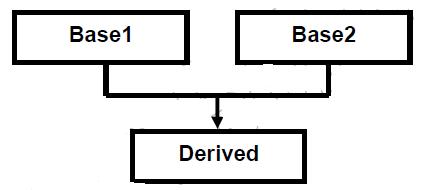 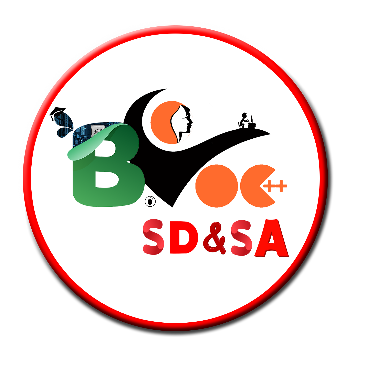 Multi Level Inheritance
a derived class is created from another derived class, then that inheritance is called as multi level inheritance.
Syntax for multi level inheritance
class parent{body}class child extends parent{body}class subchild extends child{body}
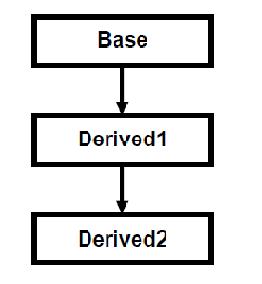 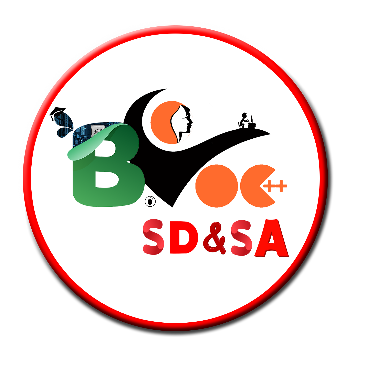 Hierarchical Inheritance
more than one derived class are created from a single base class, then that inheritance is called as hierarchical inheritance.
Syntax for C# hierarchical inheritance:

class parent
{
body
}
class child1 extends parent
{
body
}
class child2 extends parent
{
body
}
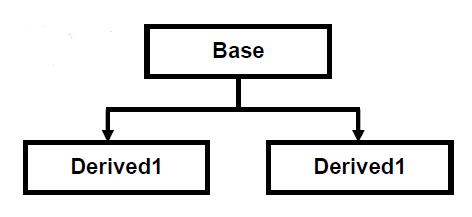 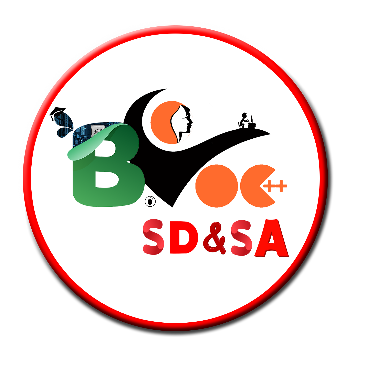 Hybrid Inheritance
Any combination of single, hierarchical and multi level inheritances is called as hybrid inheritance.
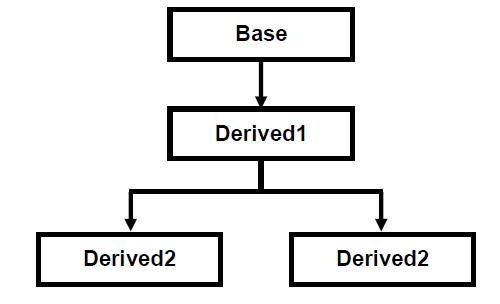 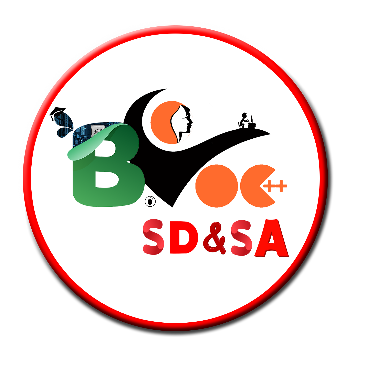 Polymorphism
Polymorphism allows routines to use variables of different types at different times.
Poly a Greek term ability to take more than one form.

 An operator  and function can be given different meanings and functionality.
Polymorphism refers to a single function or multi-functioning operator performing in different ways.

Polymorphism means having more than one form. 

Two types 
1.Compile time polymorphism or early binding or static binding .
2.Runtime polymorphism or late binding or dynamic binding.
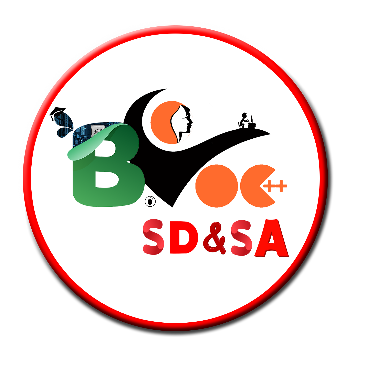 Compile time polymorphism
Compile time polymorphism is method and operators overloading. It is also called early binding. 
  
In method overloading method performs the different task at the different input parameters.
In Operator overloading  single operator perform
different task at the different input parameters.
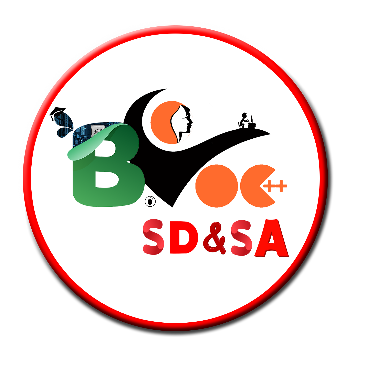 Runtime polymorphism
Runtime time polymorphism is done using inheritance and virtual functions. 
Method overriding is called runtime polymorphism. It is also called late binding.
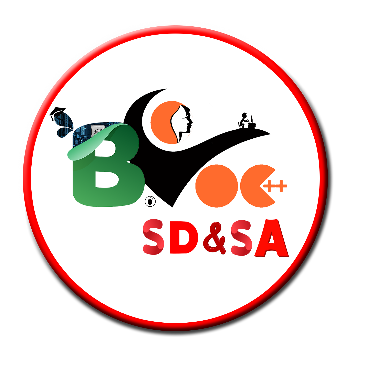 Dynamic binding
Binding :
 refers to the linking of a produce call to the code to be executed in response to the call.
Dynamic Binding:
Dynamic binding(dispatch) means that a block of code executed with reference to a procedure(method) call is determined at run time.

It means that the code to be executed for a specific procedure call is not known until run-time.

 Dynamic binding is also known as late binding or run-time binding.

Dynamic binding is an object oriented programming concept and it is related with polymorphism and inheritance.
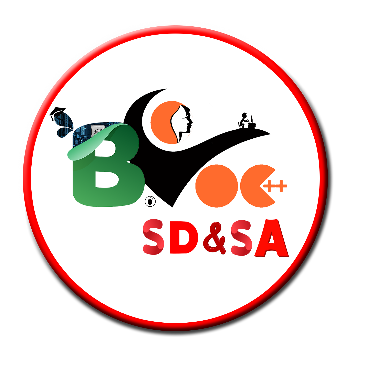 Message Passing
Objects can communicate with each others by passing message same as people passing message with each other.
Decompose a problem into a number of object.
 Objects can send or receive message or information.
    Message passing involves name of object, name of function (message) and information to be send.
  For example, student. Mark(name). Here student is object, mark is message, name is information.
		 Object A                                       Object B
Data
Data
Methods
Methods
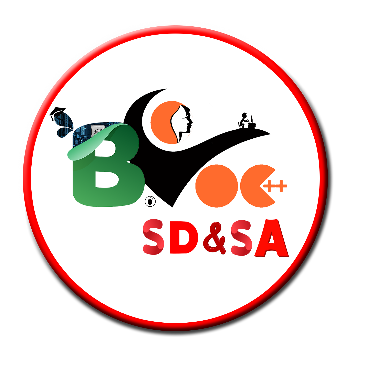 Feature of OOPS
programs divided into object
Data is hidden & cannot be accessed by external methods.
New data & methods can be easily added.
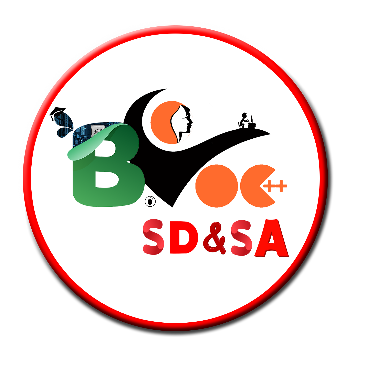 Interface
An interface is a collection of various method without definition(abstract)
An interface looks like a class, but has no implementation.
The only thing it contains are declarations of events, indexers, methods and/or properties.
The reason interfaces only provide declarations is because they are inherited by classes and struts.
Syntax:
interface <interface name> 
{
Return type method_name1(parameter_list);
Type final variableName=value;
}
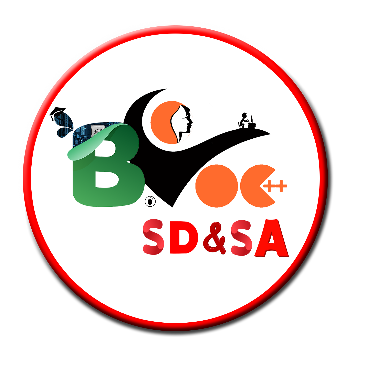 Constructor
Constructor used to initialize the variable, object and function.
A constructor is invoked automatically when you create an instance of class.
Constructor name and class name are same.
Does not use void keyword.
Does not call explicitly.
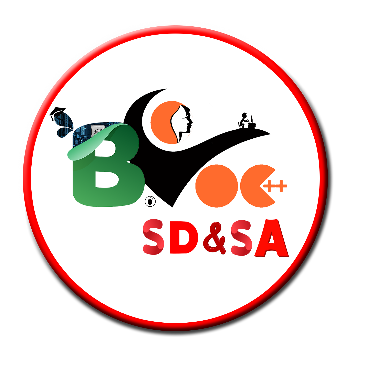 Types
Default Constructor 
Parameterized Constructor 
Copy Constructor 
Static Constructor 
Private Constructor
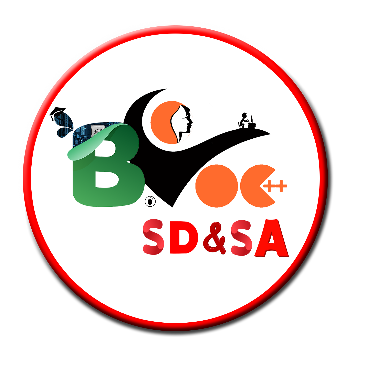 1.Default Constructor
A constructor without any parameters is called as default constructor. 
Drawback of default constructor is every instance of the class will be initialized to same values and it is not possible to initialize each instance of the class to different values.
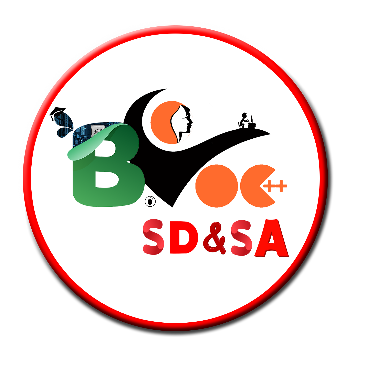 2.Parameterized Constructor
A constructor with at least one parameter is called as parameterized constructor. 
Advantage of parameterized constructor is you can initialize each instance of the class to different values.
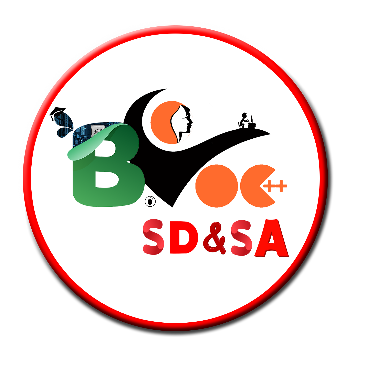 3.Copy Constructor
A parameterized constructor that contains a parameter of same class type is called as copy constructor. 
Main purpose of copy constructor is to initialize new instance to the values of an existing instance.
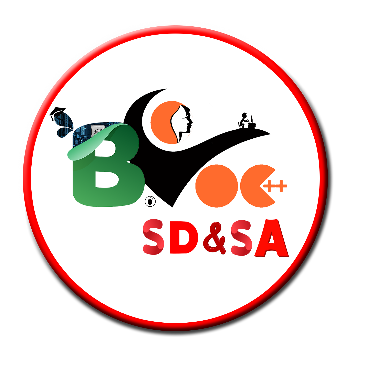 4.Static Constructor
Static constructor used to initialize the static variables of class.
Variables are created by using static keyword.
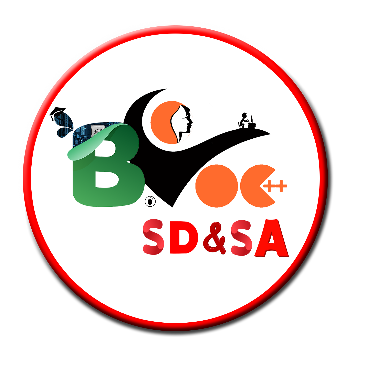 Array
Arrays works as collections of items, for instance strings. You can use them to gather items in a single group, and perform various operations on them, e.g. sorting

Arrays are declared much like variables, with a set of [] brackets after the data type, like this: 
The index start from Zero
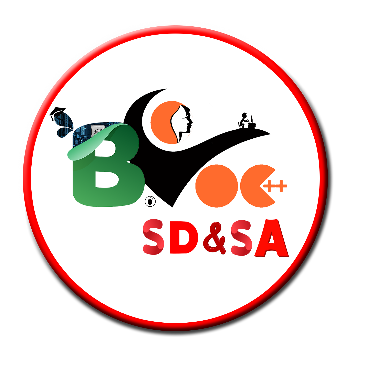 Single Dimensional Array
It is used to represent list
Syntax
type[]  <arrayname>= new  type[size];

type[] base type of array it determines the data type  for each element the compress on array.
new is special operator that allocated memory
 Example:
int[] a=new int[] {1,2,3,4,5};
We also declare & initialize in the same line
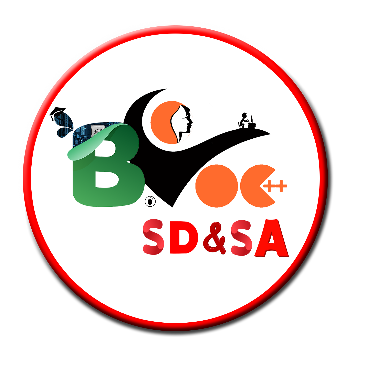 Two Dimensional Array
contain row & columns in which each element is uniquely specified by row & column coordinate
Syntax
type[,]  <arrayname>= new  type[row,column];
Example
int[,] a=new int[4,4] ;
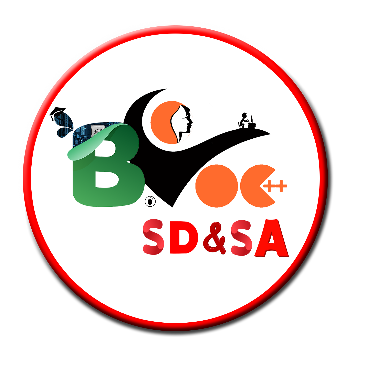 Thank You.